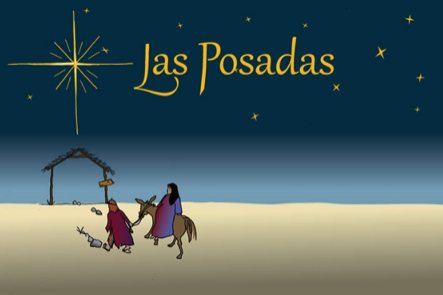 Student Health & Human Services
Office of Human Relations, Diversity & Equity
June 2022
Would you rather...
Objectives
Las Posadas is a novenario (an extended devotional prayer)

It is celebrated chiefly in Latin America, Mexico, Guatemala, Cuba, Spain, and by many Latinx people in the United States.

 It is typically celebrated each year between December 16 and December 24.
What is Las Posadas?
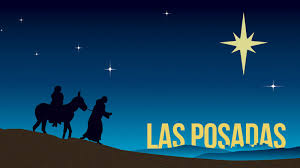 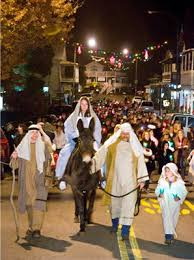 The Re-enactment
Posada means "lodging"

It lasts 9 days to represent the 9 months of pregnancy of Mary, the mother of Jesus

It is a re-enactment of the Christian story of the nativity and the journey to find lodging so Mary could give birth to Jesus.

Two people dress up as Mary & Joseph and certain houses are designated "inns".
The Re-enactment
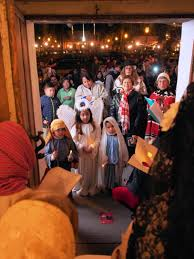 The actors travel to one house each night for nine nights. 

At each house, the resident responds by singing a song and the pair are recognized and allowed to enter; the group of guests come into the home and kneel around the Nativity scene to pray (typically, the Rosary). 

The final location may be a church instead of a home.
Time To Share
The Traditions
Las Posadas
[Speaker Notes: Play the video 4:04
Las Posadas: Welcoming Jesus (UMTV) - YouTube]
What is something you learned from this presentation?
Time to Share
Which is better?
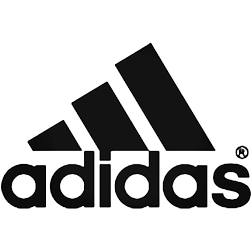 Teacher Feedback Survey
[Speaker Notes: Teacher, please scan the QR code or click the link below to complete a brief feedback survey: 
https://forms.office.com/r/i9UqyyxzTT]
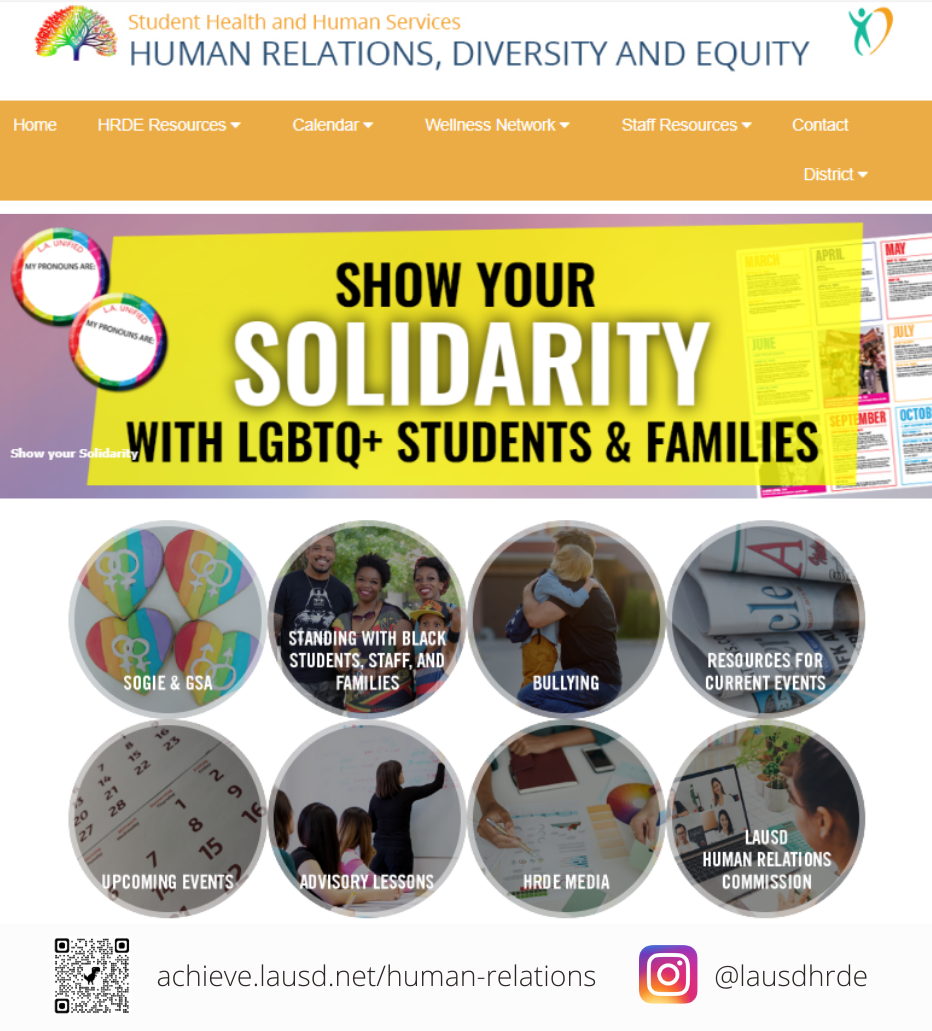 Office of Human Relations, Diversity & Equity